Enthalpy
Products (P)
A
B
Enthalpy (H)
Reactants (R)
Reaction Path (ie time)
ENTHALPY CHANGES
ENTHALPY (H)
=  the energy content of a substance
H +ve
measured at constant pressure.
H -ve
H = enthalpy change
= enthalpy of PRODUCTS –
enthalpy of REACTANTS
For reaction B
For reaction A
 H is NEGATIVE
 H is POSITIVE
 EXOTHERMIC reaction
 ENDOTHERMIC reaction
 heat energy RELEASED
 heat energy ABSORBED
 net bond BREAKING
 net bond FORMATION
CH4(g) + 2O2(g)  CO2(g) + 2H2O(g)
MgCO3(s)  MgO(s) + CO2(g)
BOND ENERGIES
definition?
 uses ?
 limitations ?
Chemical Reactions
Two stages:
Bond breaking – endothermic 
(requires energy)
Bond formation – exothermic 
(releases energy)
eg1
eg2
Br-Br(g)
C-H(g)


Br(g) +  Br(g)
C(g)  +  H(g)
E[C-H]   = +413 kJ mole-1
= a MEAN BOND ENTHALPY, E,
BOND ENTHALPY or BOND ENERGY ΔHE,298
= the average energy needed to
break ONE  MOLE of covalent bonds
measured in the gaseous state at 298K and 100kPa
E[Br-Br] = +193 kJ mole-1
NB  	+413 kJ mole-1 is an AVERAGE value.
for a same bond occurring in many similar molecules (eg CH4, C2H6).
Reactants
Products
“+” because bond breaking is ENDOthermic
“-” because bond formation is EXOthermic
HR
BONDS FORMED - EXOTHERMIC
BONDS BROKEN - ENDOTHERMIC
Gaseous Atoms
HR    
+ ΣE [ bonds BROKEN ]
- ΣE [ bonds FORMED ]
NB 	 approximation to H because:
1.   Average values used
2.	Gaseous state may not apply
C=C
H
C
612
N
O
S
CC
F
838
Cl
Br
I
H
O=O
436
413
498
391
464
364
NN
568
945
432
366
298
C
N=N
347
410
286
358
272
CO
467
1077
346
290
228
N
C=O
805
160
201
CN
490
887
319
264
184
O
144
S
266
326
255
213
F
158
255
238
Cl
243
217
209
Br
193
180
I
151
SOME BOND ENERGY VALUES   (all in kJ mole-1)
 
For SINGLE covalent bonds :
e.g.1	Using the table of bond energies, 	calculate the energy required to 	"atomise" (break all the bonds in the 	molecule) one mole of propan-1-ol, 	CH3CH2CH2OH.
CLICK HERE 
FOR BOND 
ENERGY 
DATA
Bonds to break:
2 × (+347) kJ mole-1
2 C-C
7 C-H
1 C-O
1 O-H
7 × (+413) kJ mole-1
1 × (+358) kJ mole-1
1 × (+464) kJ mole-1
+ 4407 kJ mole-1
Total =
2    	Using the table of bond energies, calculate the energy (enthalpy) change for :
        	H2(g)   +   F2(g)      2HF(g)
CLICK HERE 
FOR BOND 
ENERGY 
DATA
H - H
+ 436
2 H - F
- 2 (+ 568)
F - F
+ 158
+ 594
- 1136
- 1136
 H  =
+ 594
= - 542 kJ mole-1
3  Using the table of bond energies, calculate the energy  (enthalpy) change for :
CH4(g)  +  2O2(g)    CO2(g)  +  2H2O(g)
CLICK HERE 
FOR BOND 
ENERGY 
DATA
4 C - H
4 (+ 413)
2 C = O
- 2 (+ 805)
2 O = O
2 (+ 498)
4 O - H
- 4 (+ 464)
+ 2648
- 3466
+ 2648
- 3466
 H  =
= - 818 kJ mole-1
1  	Construct appropriate energy cycles and use the bond energy data table to 	calculate heats of reaction for:

	(a) CH4(g) + Br2(g)  CH3Br(g) + HBr(g) 			
	(b) 2CO(g) + O2(g)   2CO2(g)        			
	(c) CH3CH2OH(g) + HCl(g)   CH3CH2Cl(g) + H2O(g)   	
 

2  	Given that :    	P(g)   +   3Cl(g)         PCl3(g)   	;   -983 kJ mole-1
		      		2P(s)  +   3Cl2(g)     2PCl3(g)	;   -610 kJ mole-1
                   		          	 P(s)       P(g)		;   +314 kJ mole-1
 
	Connect these reactions using an appropriate energy cycle  and  then use 	Hess's Law to calculate H for   Cl-Cl(g)   2Cl(g)         ie E[Cl-Cl]
3.      Explain why the answers obtained in Q1 may not be be in agreement with experimental values
4.      Explain, with an example, the term “mean bond enthalpy”.
Use values of mean bond enthalpies given in the table to calculate the enthalpy of hydrogenation of ethene.
STANDARD ENTHALPY CHANGES, ΔH
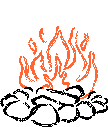 what are they ?
 standardisation?
 definitions?
STANDARD ENTHALPY CHANGES
= 	H measurements made under fixed 	(standard) experimental conditions
Standard
temperature
=   usually 25oC   =   298K
pressure
=   100 kPa
concentration
=   1.0 mol dm-3
Measured under these conditions H is called a
- represented by H
STANDARD () ENTHALPY CHANGE
Defining specific H values:
All such definitions follow the same format involving :
1. Quantity of material
=  one mole
2. Process
=  formation, combustion or atomisation
3. Conditions
=  298K and 100kPa)
STANDARD ENTHALPY CHANGE OF FORMATION, Hf
The  energy change when ONE  MOLE of a substance
is FORMED FROM ELEMENTS in their standard states
at fixed temperature (298K) and 100kPa
NB     Hof [ELEMENT in its standard state] =
ZERO
eg   Cl2(g)  Cl2(g)   ; Hf[Cl2(g)]  = 0 kJmol-1
1.     2Na(s) + 0.5O2(g)   Na2O(s)
Hf[Na2O(s)]
2.     2K(s)  + Cl2(g)         2KCl(s)
2Hf[KCl(s)]
Write the equation corresponding to Hf of :
 
a) CH4(g)   	:                                                                               
 
b) NH4Cl(s)	:                                                                               
 
c) 2H2O(g)	:
C(s) + 2H2(g)  CH4(g)
½ N2(g) + 2H2(g) + ½ Cl2(g)  NH4Cl(s)
2H2(g) + O2(g)  2H2O(g)
STANDARD ENTHALPY CHANGE OF COMBUSTION, HC
The  energy produced when ONE  MOLE of a
substance is BURNED IN EXCESS OXYGEN
measured at fixed temperature (298K) and 100kPa
HC[CH4(g)]
1.  CH4(g) + 2O2(g)      CO2(g) + 2H2O(l)
2HC[C2H6(g)]
2.  2C2H6(g) + 7O2(g)   4CO2(g) + 6H2O(l)
Write the equation corresponding to HC of ;
 
a) 2H2(g)  	:                                                                               
 
b) C2H4(g)	:                                                                               
 
c) CH3OH(l) 	:                                                                               
 
Which other definition applies to “a"?
2H2(g) + O2(g)  2H2O(l)
C2H4(g) + 3O2(g)   2CO2(g) + 2H2O(l)
CH3OH(l) + 1.5 O2(g)   CO2(g) + 2H2O(l)
2Hf[H2O(l)]
―
E[C-H]
NB  	 MEAN BOND ENTHALPIES, e.g.  E [C-H]
BOND ENTHALPY or BOND ENERGY E[X-Y]
The  average energy needed for ONE  MOLE
of COVALENT BONDS TO BE BROKEN
in the GASEOUS STATE at fixed T and 100kPa
1.      Br-Br(g)    Br(g) +  Br(g)
E[Br-Br]
2.      C-H(g)  C(g)  +  H(g)
=  average E value for a particular bond occurring in many similar molecules (eg CH4, C2H6 , C3H8 etc).
Write the equation for the splitting of the covalent bond (corresponding to E[X-Y]) in ;
 
g) H-H   		:                                                                               
 
h) 2O-H in water 	:                                                                           
 
i)  C-C in C3H8 	 	:
H2(g)  2H(g)
H2O(g)  2H(g) + O(g)
C3H8 (g) CH3 (g) +  C2H5 (g)
STANDARD ENTHALPY CHANGE OF FORMATION, H f
The  heat change when ONE  MOLE of a substance is FORMED from its ELEMENTS in their standard states at 298K and 100kPa
ELEMENTS
NB     Hof [ELEMENT in its standard state] = ZERO
STANDARD ENTHALPY CHANGE OF COMBUSTION, HC
LEARN!!!
The  heat produced when ONE  MOLE of a substance is burned in excess oxygen  measured at 298K and 100kPa
OXIDES
BOND ENTHALPY or BOND ENERGY E[X-Y]
The average heat needed when ONE  MOLE of covalent bonds are broken,  measured in the gaseous state at 298K and 100kPa
GAS ATOMS
HESS’S LAW
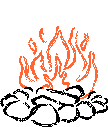 what is it ?
 how is it used ?
Alternative route
REACTANTS
PRODUCTS
HESS’S LAW
THE TOTAL ENTHALPY CHANGE OF A REACTION
IS INDEPENDENT OF THE REACTION ROUTE.
H1
Direct measurement of ΔH1 may not be possible because :
H2
H3
INTERMEDIATES
1. Reaction incomplete
2. Other reactions occur
H1  =
H2  +  H3
By Hess’s Law:
3. Reaction too slow
Intermediates =
elements if ΔHf known,
oxides if ΔHC known,
or gaseous atoms if E[X-Y] known
CO(g) + ½O2(g)
CO2(g)
Alternative route
Elements here because Hf given
1      	One mole of carbon burns to give one mole of carbon dioxide, releasing 393.5 kJ. One mole of carbon burns to give one mole of carbon monoxide, releasing 110.5 kJ. Calculate the energy from burning one mole of carbon monoxide.
and Hf[CO(g)] = -110.5 kJ mole-1
 Hf[CO2(g)] = -393.5 kJ mole-1
H
- Hf[CO(g)]
Hf[CO2(g)]
= +110.5
= -393.5
C(s) + O2(g)
+ (-393.5)
By Hess’s Law:
H  =
(+110.5)
= - 283.0 kJ mole-1
CH4(g) + 2Br2(g)
CH2Br2(g) + 2HBr(g)
Alternative route
BONDS BROKEN - ENDOTHERMIC
BONDS FORMED - EXOTHERMIC
Atoms here because bond energies given
Use the bond energy data table to calculate heat of reaction for:

	     CH4(g) + 2Br2(g)  CH2Br2(g) + 2HBr(g)
E data
H
-2E[C-H]
+4E[C-H]
-2E[C-Br]
+2E[Br-Br]
-2E[H-Br]
C(g) + 4H(g) + 4Br(g)
By Hess’s Law:
H  =
+4(413) + 2(193)
-2(413) - 2(290) -2(366)
=  - 100 kJ mole-1
CH3COCH3(l) + 4O2(g)
3CO2(g)  +   3H2O(l)
H
Elements here because Hf given
3     Use the Hf values given to calculate H of :

CH3COCH3(l)  +  4O2(g)   3CO2(g)  +   3H2O(l) 
	
	Hf[CO2(g)] 	=   	- 394  kJmol-1
	Hf[CH3COCH3(l)] =   	- 248  kJmol-1
	Hf[H2O(l)] 		= 	- 286 kJmol-1
3Hf[CO2(g)]
- Hf[CH3COCH3(l)]
= 3(-394) + 3(-286)
+ 3Hf[H2O(l)]
= +248
3C(s) + 3H2(g) + 4.5O2(g)
 H  =
+ 248 + 3(-394) + 3(-286)
= - 1792 kJ mole-1
C(s) + 2H2(g)
CH4(g)
H
Oxides here because HC given
4    Calculate Hf [CH4(g)], given
                          
	 Hf [CO2(g)] = -393.5 kJ mole-1
	 Hf [H2O(l)]  = -285.8 kJ mole-1
	 Hc[CH4(g)] = -890.3 kJ mole-1
= HC [C(s)]
= HC [H2(g)]
HC [C(s)]
- Hc[CH4(g)]
+ 2HC [H2(g)]
= + 890.3
= (-393.5) + 2(-285.8)
CO2(g) + 2H2O(l)
= - 74.8 kJ mole-1
 H  =
-393.5 + 2(-285.8) + 890.3
CH4(g)   +   2O2(g)
CO2(g)   +   2H2O(g)
H
Atoms here because bond energies given
5    	Using the table of bond energies, calculate 	the energy (enthalpy) change for :
 
       CH4(g)   +   2O2(g)      CO2(g)   +   2H2O(g)
E data
4E[C-H]
-2E[C=O]
-4E[O-H]
+ 2E[O=O]
C(g) + 4H(g) + 4O(g)
 H  =
4(+413) + 2(498)
-2(+695) - 4(+464)
= - 598 kJ mole-1
C2H4(g) + H2(g)
C2H6(g)
H
Oxides here because HC given
6    Calculate HR for : C2H4(g) + H2(g)  C2H6(g), given
 
	Hc  [C2H4(g)] 	=	- 1410.8 kJ mole -1
	H c [H2(g)]		=	- 285.8   kJ mole -1
	H c [C2H6(g)]	=	- 1559.7 kJ mole -1
+  3.5O2(g)
+ 3.5O2(g)
Hc  [C2H4(g)]
- H c [C2H6(g)]
+ H c [H2(g)]
= +1559.7
= (-1410.8) + (-285.8)
2CO2(g) + 3H2O(l)
 H  =
(-1410.8) + (-285.8) +
(+1559.7)
= - 136.9 kJ mole-1
NB 	H values calculated from bond energies are
APPROXIMATE because:
1.	Average values used
2.	Gaseous state may not apply.
Also, you may care to remember :
Hr =
-  Hf [REACTANTS]
Hf [PRODUCTS]
Hr =
-  HC [PRODUCTS]
HC [REACTANTS]
Hr =
-  E [PRODUCTS]
E [REACTANTS]